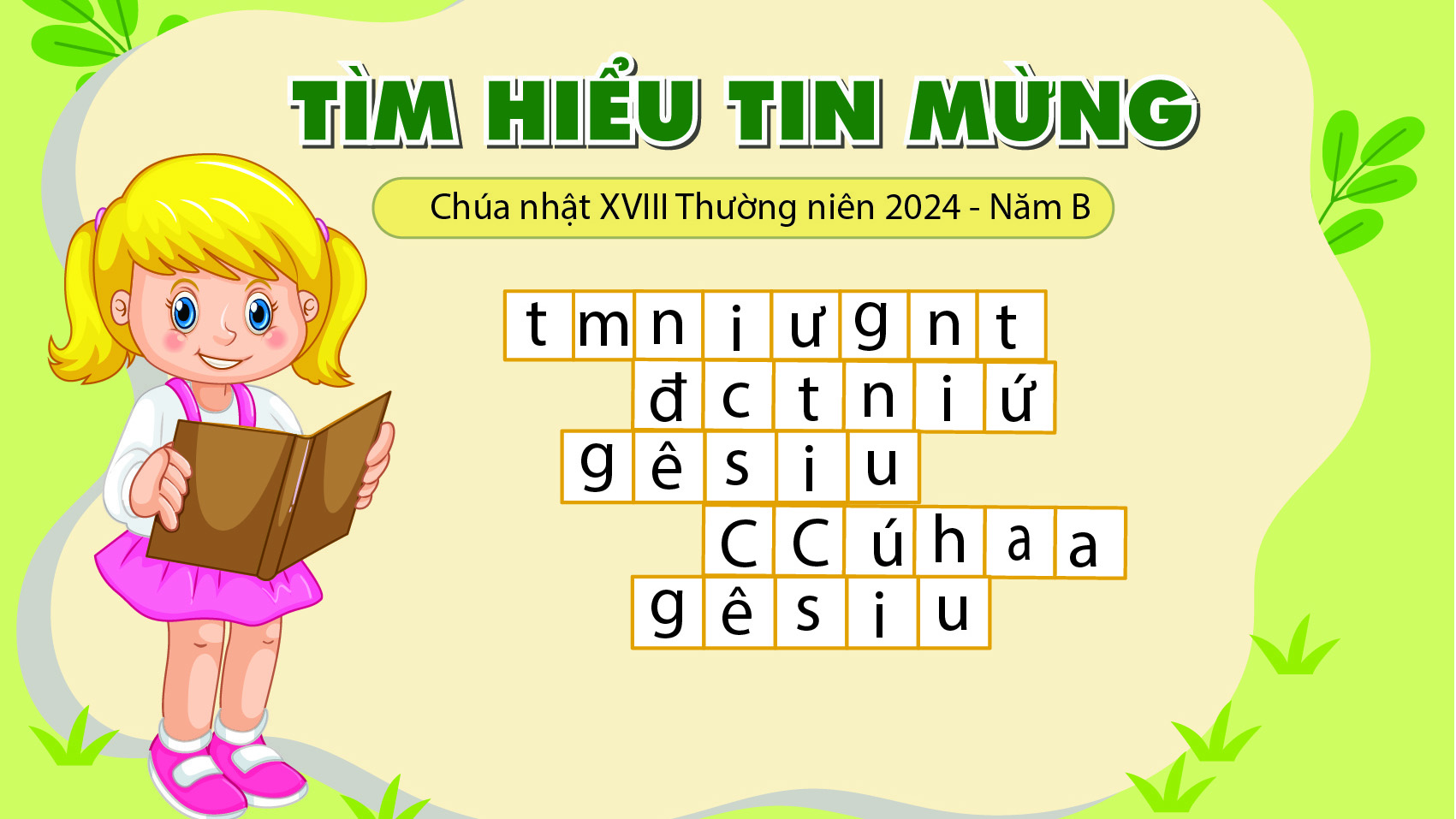 Vui học Kinh Thánh
Ga 6.24-35
Vậy khi dân chúng thấy Đức Giê-su cũng như các môn đệ đều không có ở đó, thì họ xuống thuyền đi              Ca-phác-na-um tìm Người.
TIN MỪNG THEO THÁNH Ga 6.24-35
không phải vì các ông đã thấy dấu lạ, nhưng vì các ông đã được ăn bánh no nê. Các ông hãy ra công làm việc không phải vì lương thực mau hư nát,
Khi gặp thấy Người ở bên kia Biển Hồ, họ nói : "Thưa Thầy, Thầy đến đây bao giờ vậy ?" Đức Giê-su đáp : "Thật, tôi bảo thật các ông, các ông đi tìm tôi
nhưng để có lương thực thường tồn đem lại phúc trường sinh, là thứ lương thực Con Người sẽ ban cho các ông, bởi vì chính Con Người là Đấng Thiên Chúa Cha đã ghi dấu xác nhận."
Họ liền hỏi Người : "Chúng tôi phải làm gì để thực hiện những việc Thiên Chúa muốn ?" Đức Giê-su trả lời : "Việc Thiên Chúa muốn cho các ông làm, là tin vào Đấng Người đã sai đến."
Họ lại hỏi : "Vậy chính ông, ông làm được dấu lạ nào cho chúng tôi thấy để tin ông ? Ông sẽ làm gì đây ? Tổ tiên chúng tôi đã ăn man-na trong sa mạc, như có lời chép : Người đã cho họ ăn bánh bởi trời."
Đức Giê-su đáp : "Thật, tôi bảo thật các ông, không phải ông Mô-sê đã cho các ông ăn bánh bởi trời đâu, mà chính là Cha tôi cho các ông ăn bánh bởi trời, bánh đích thực,
vì bánh Thiên Chúa ban là bánh từ trời xuống, bánh đem lại sự sống cho thế gian."  Họ liền nói : "Thưa Ngài, xin cho chúng tôi được ăn mãi thứ bánh ấy."
Đức Giê-su bảo họ : "Chính tôi là bánh trường sinh. Ai đến với tôi, không hề phải đói ; ai tin vào tôi, chẳng khát bao giờ !
Đó là lời Chúa.
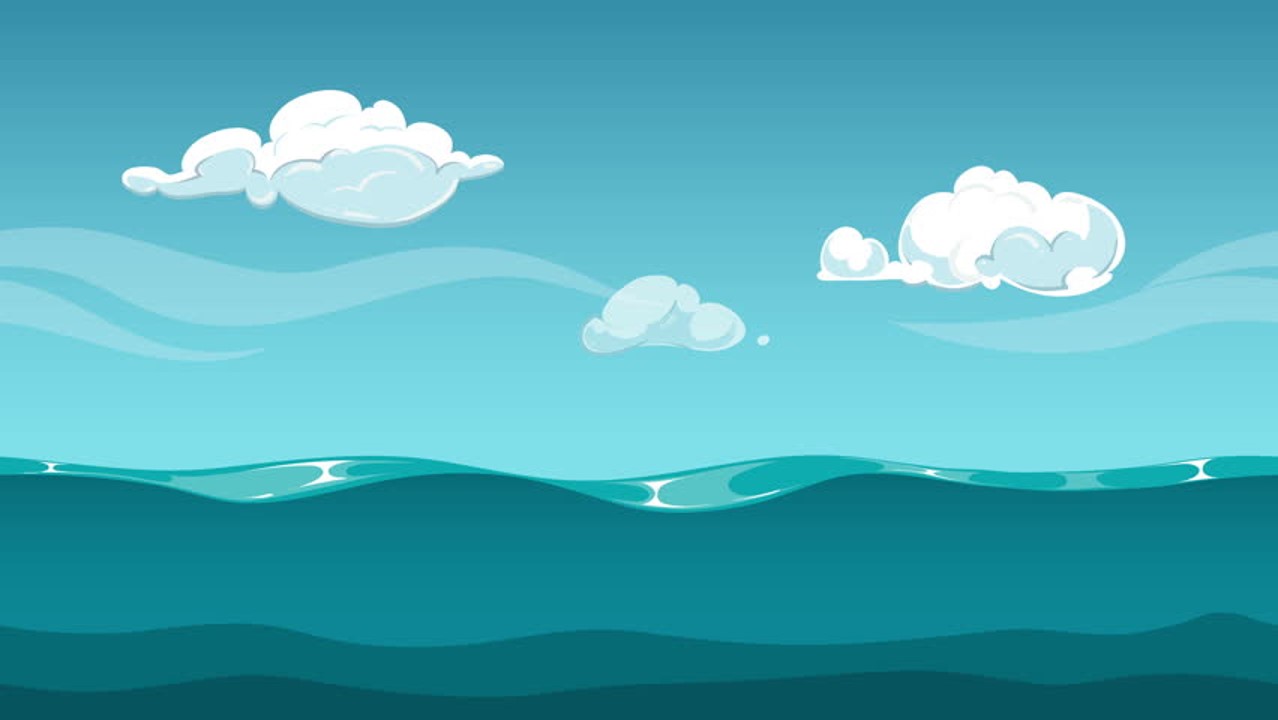 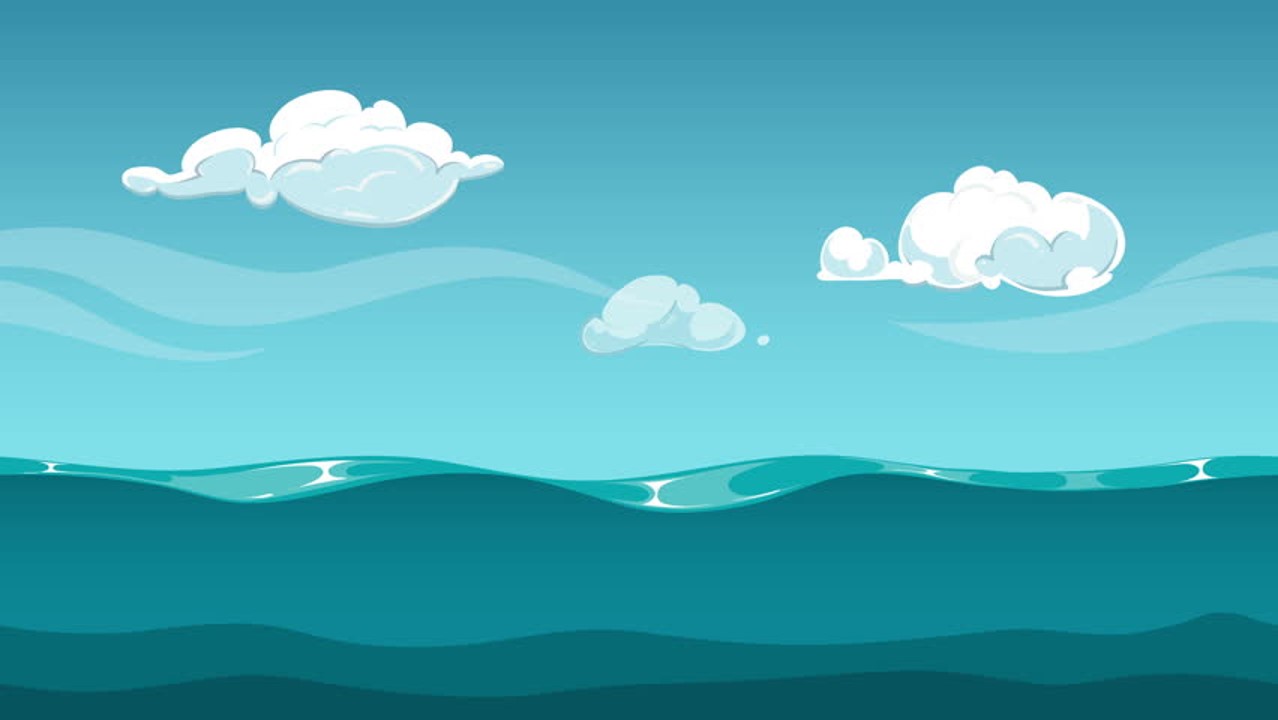 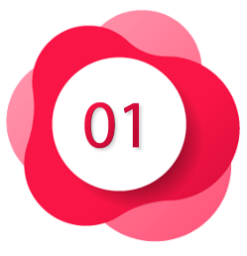 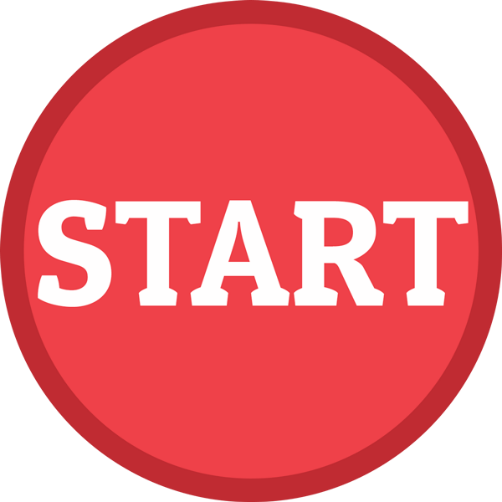 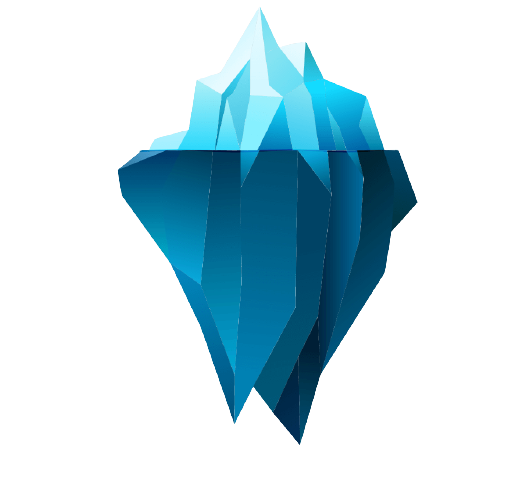 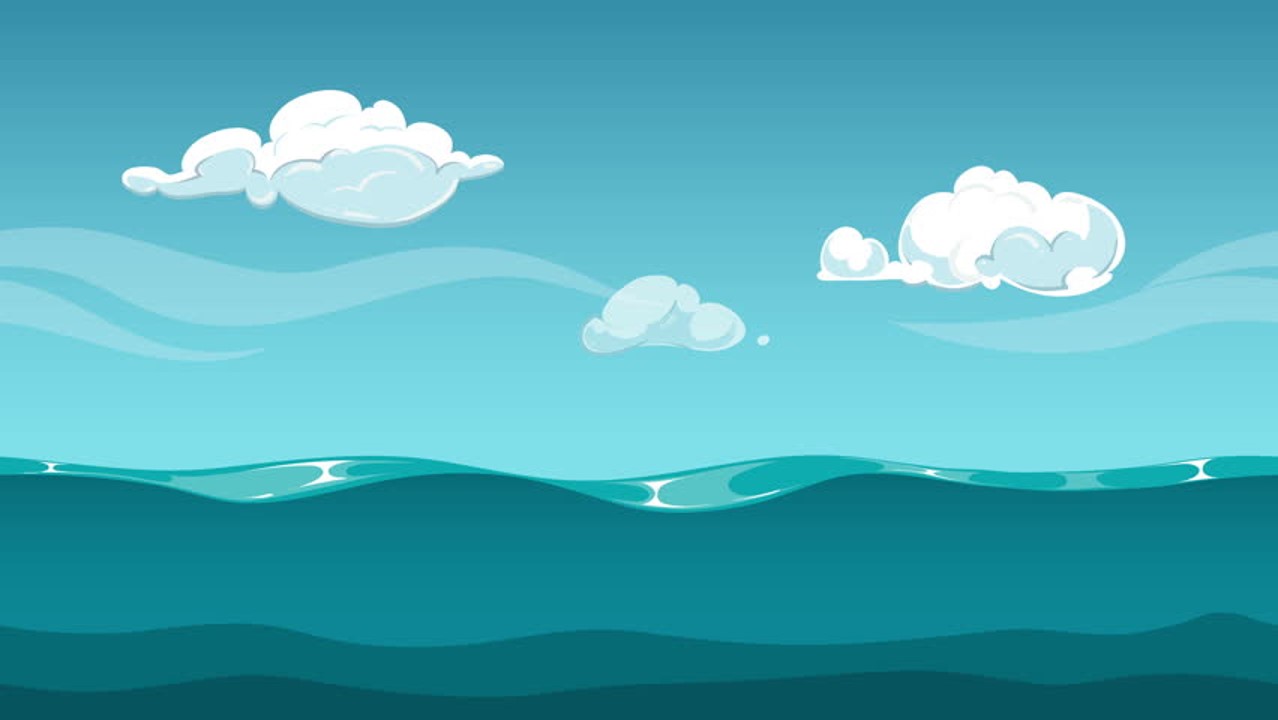 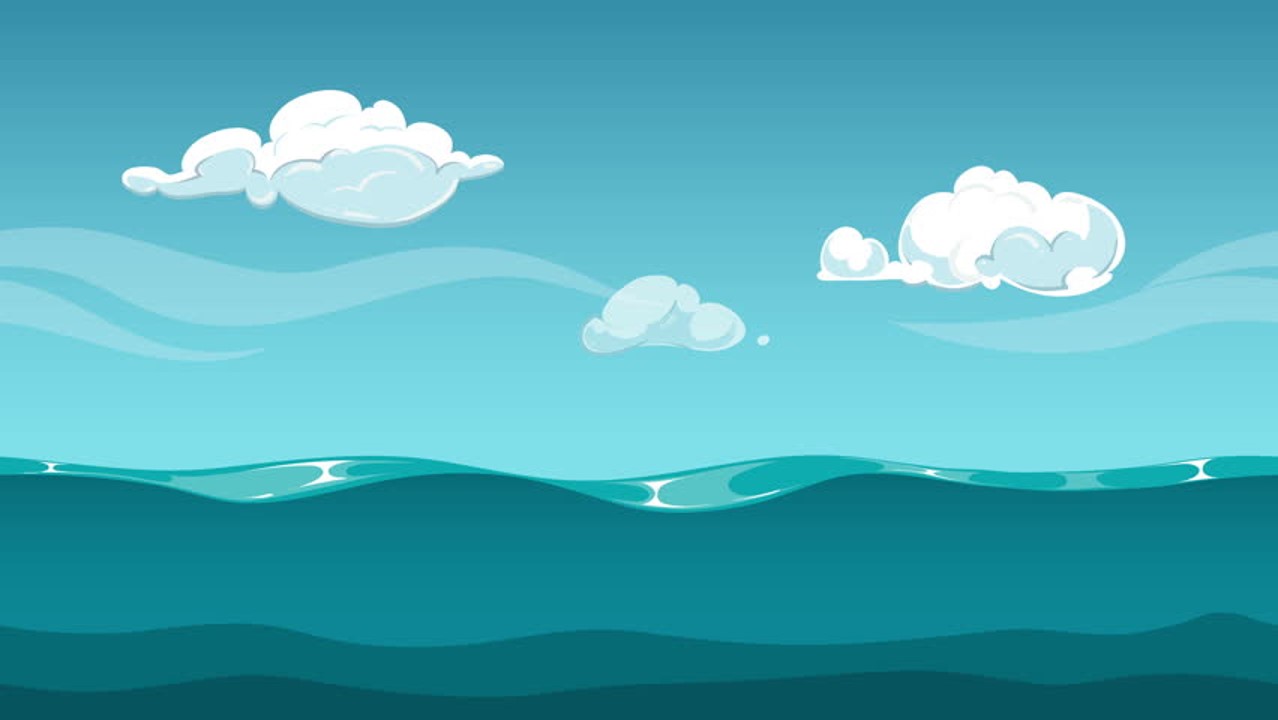 Câu 1: Hôm nay thánh Gioan thuật lại Chúa          Giêsu và các môn đệ đã đi đâu?
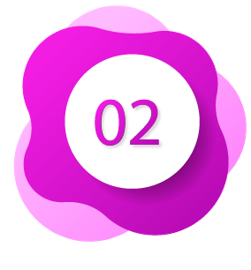 a
c
n
a
p
á
h
m
u
c
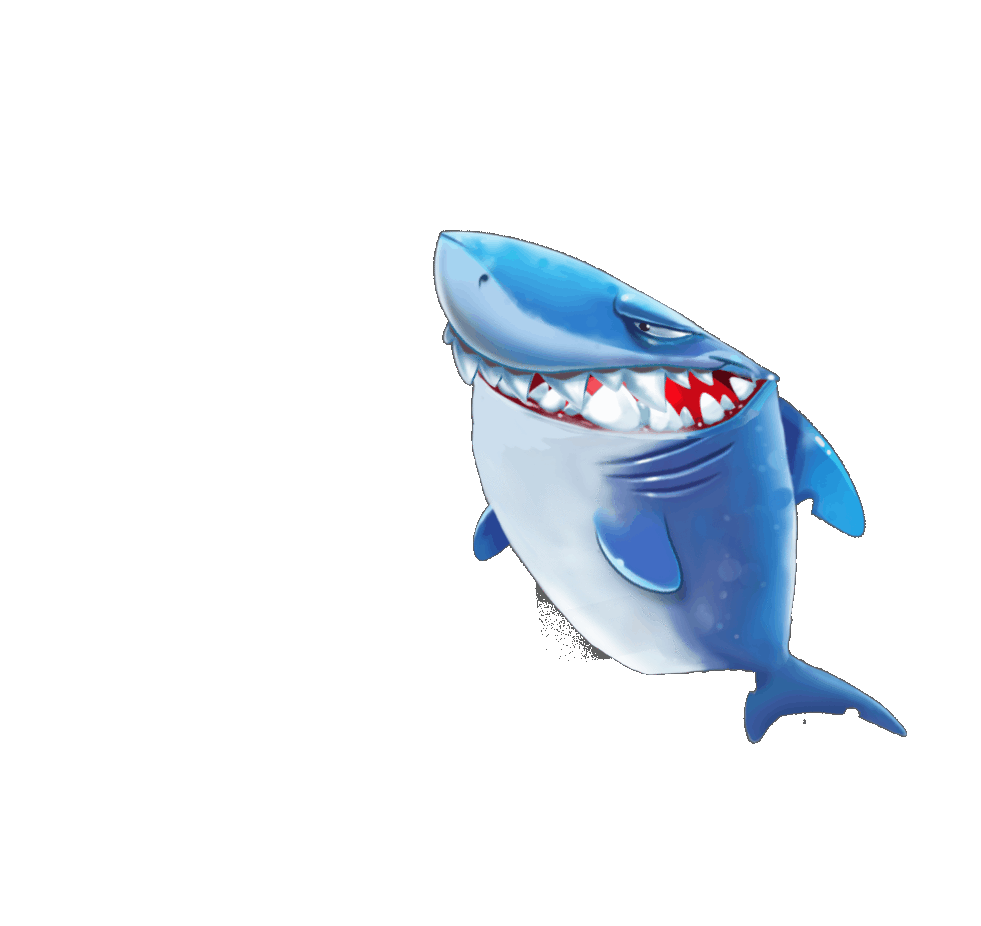 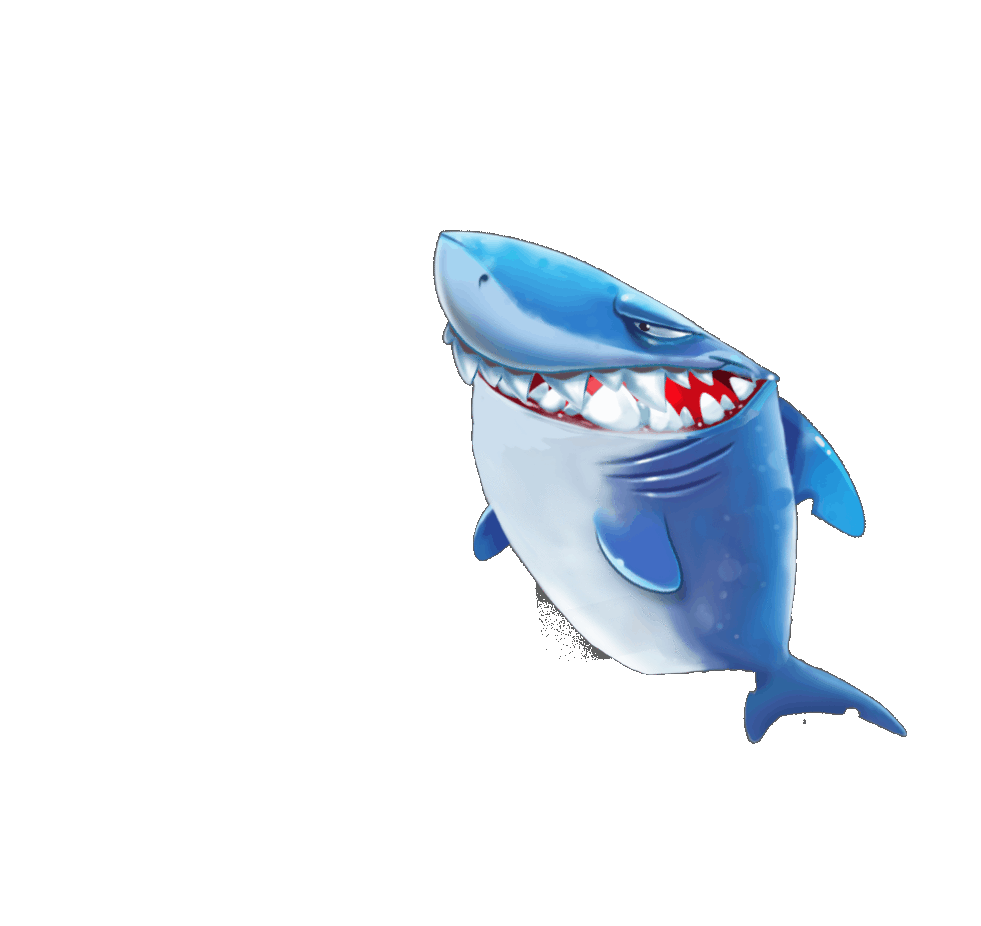 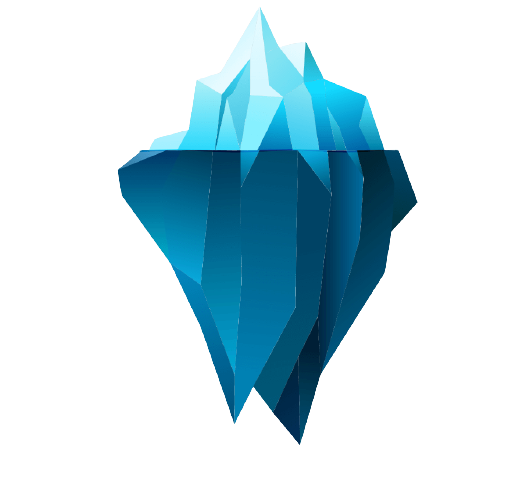 u
c
n
a
h
á
p
a
c
m
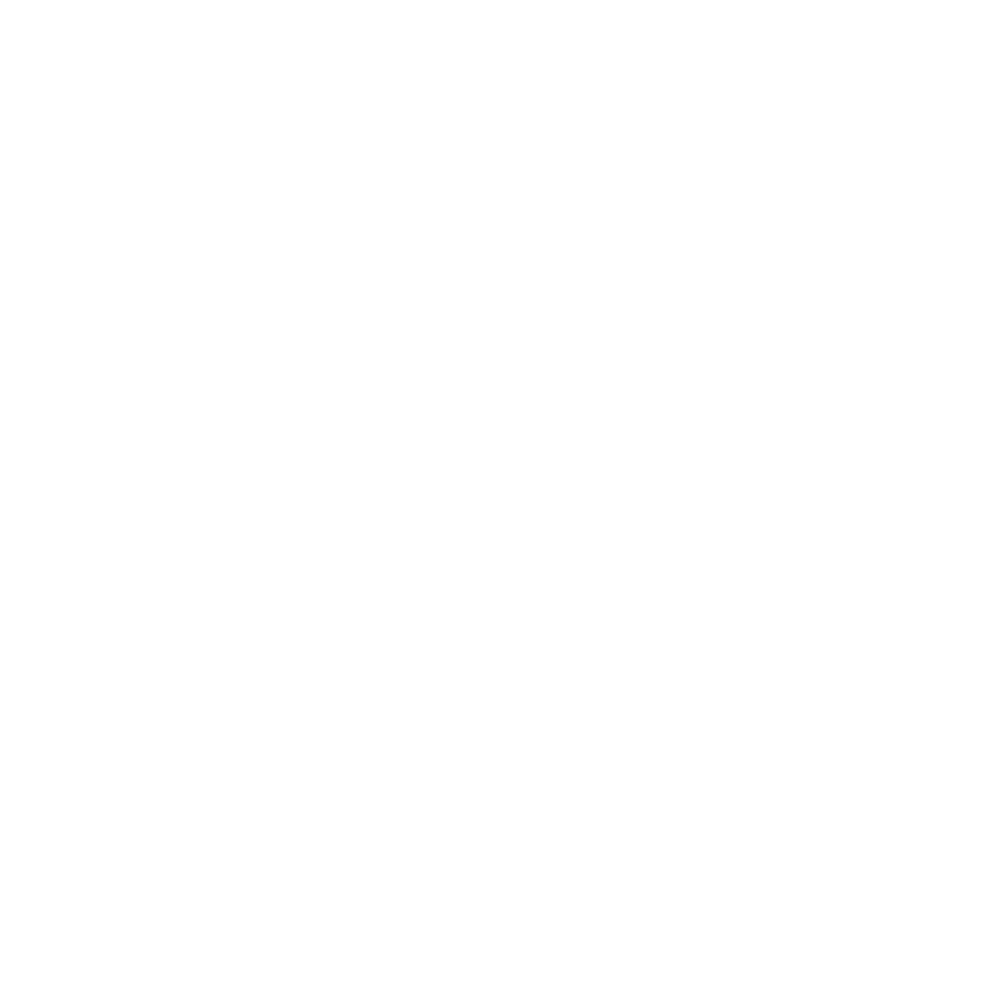 Đáp án
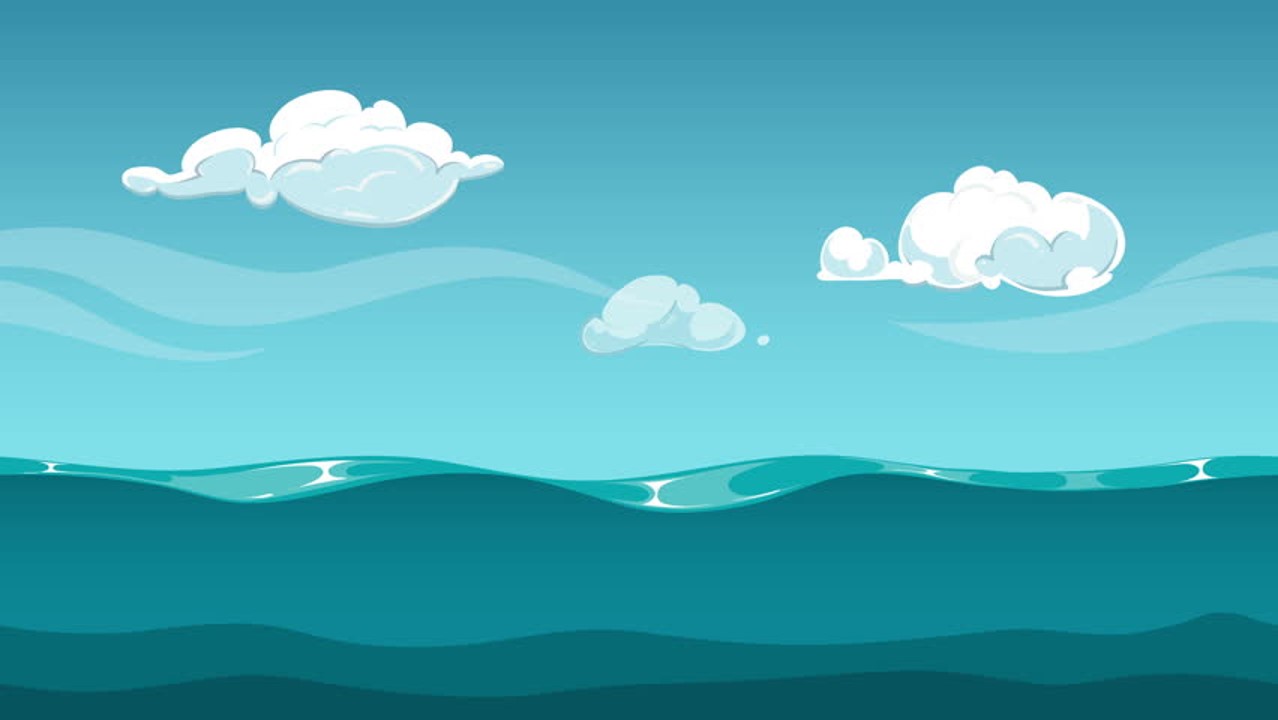 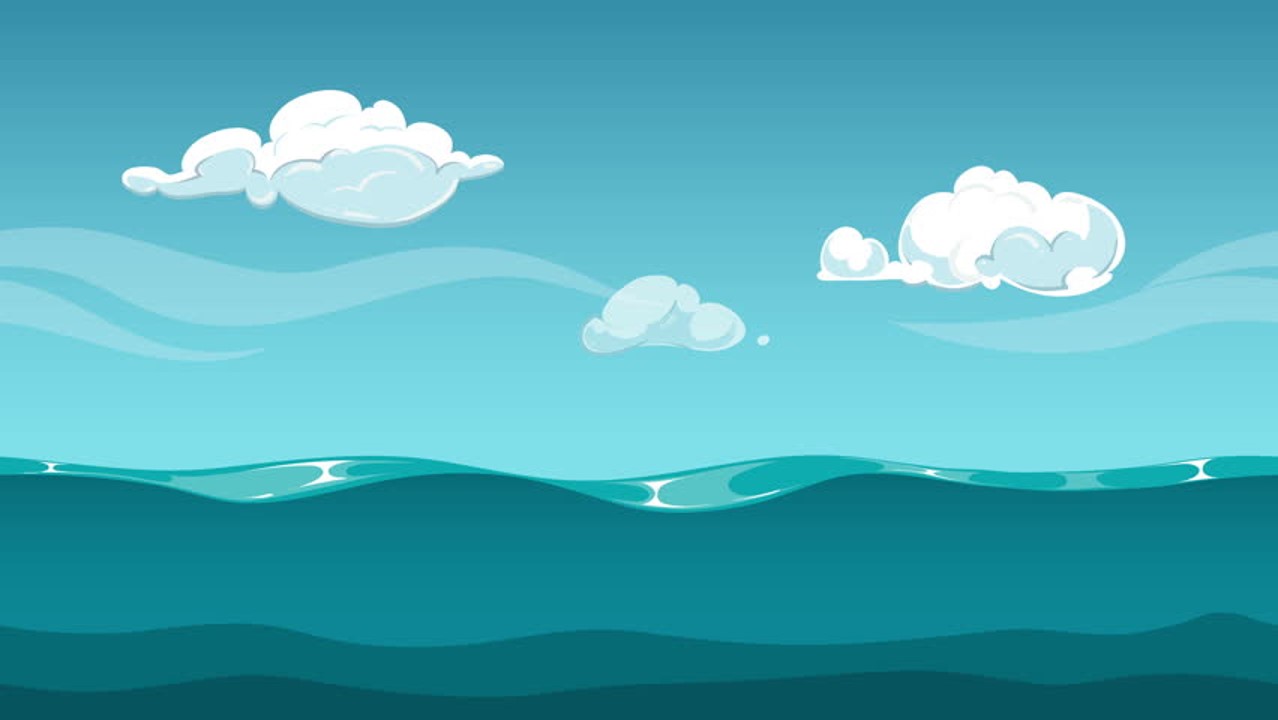 Câu 2: Chúa Giêsu nói dân chúng đi tìm Ngài vì điều gì?
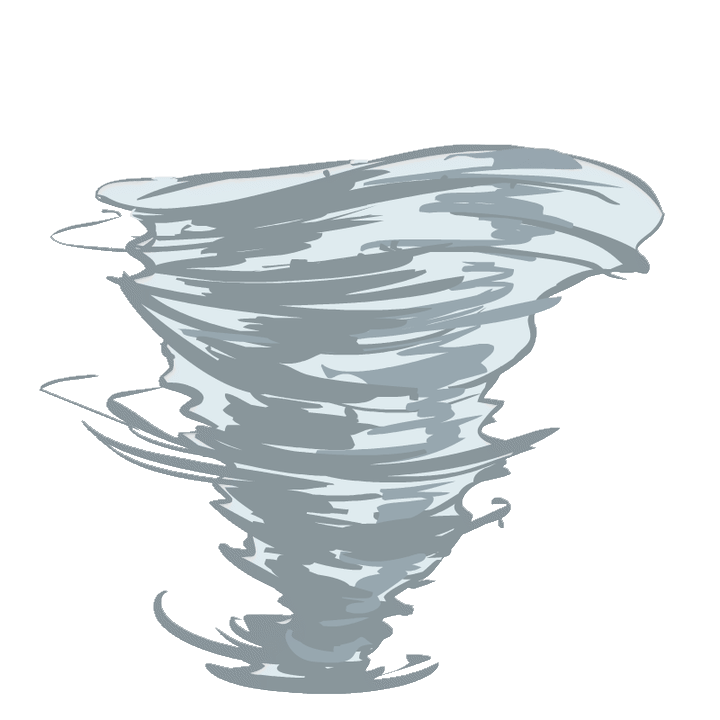 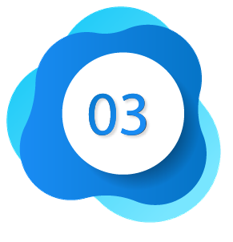 đ
o
c
n
ợ
n
ư
Ă
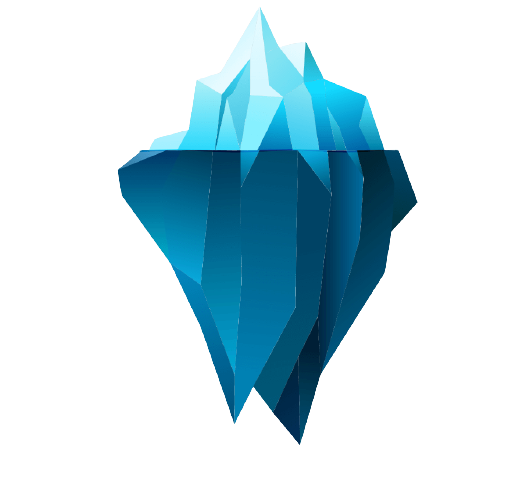 n
n
o
c
ă
ợ
ư
Đ
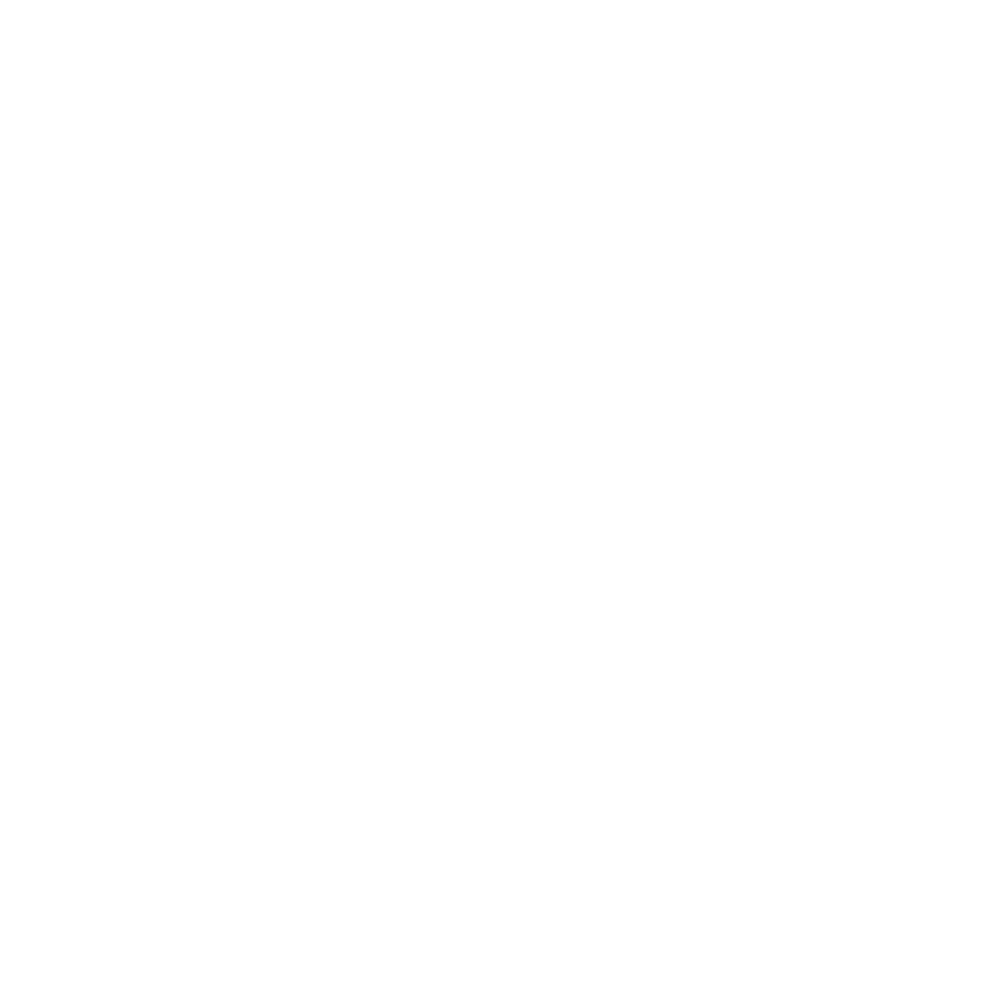 Đáp án
Câu 3: Điền vào chỗ trống: “Các ông hãy ra công làm việc không phải vì lương thực mau hư nát, nhưng để có lương thực…đem lại phúc trường sinh”?
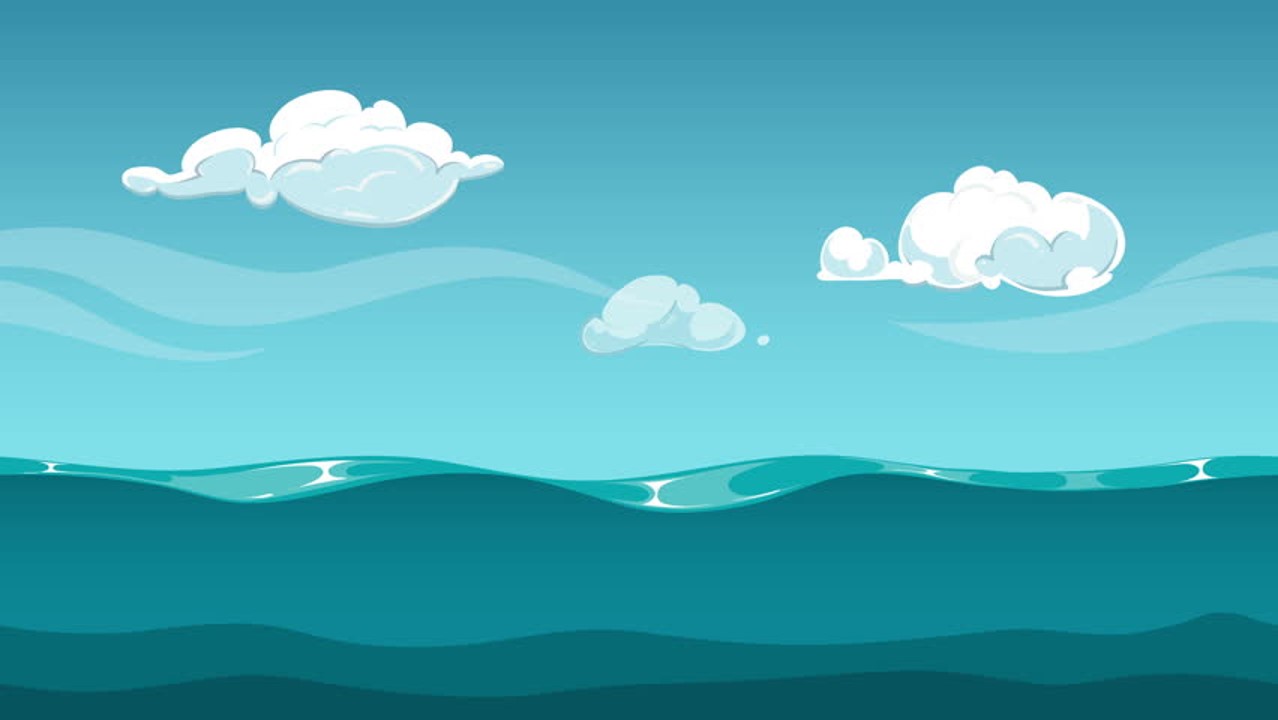 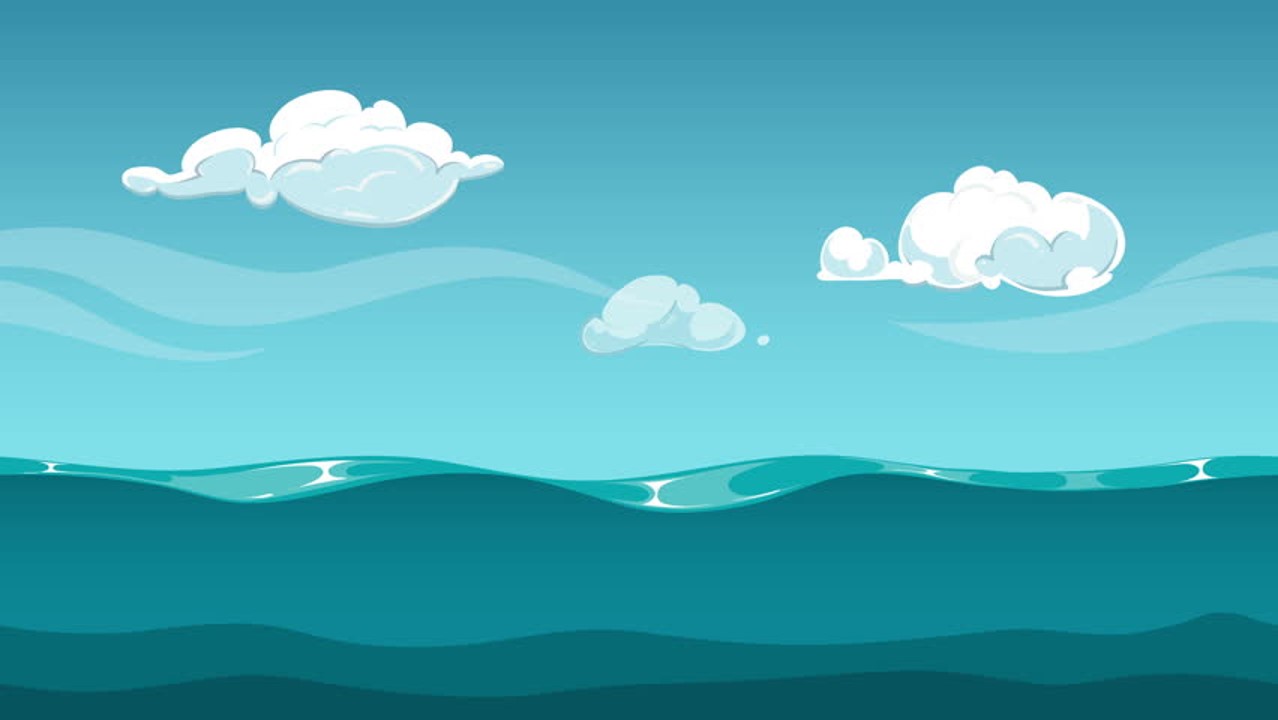 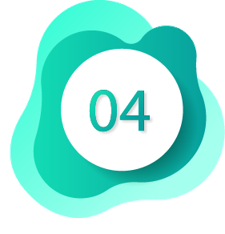 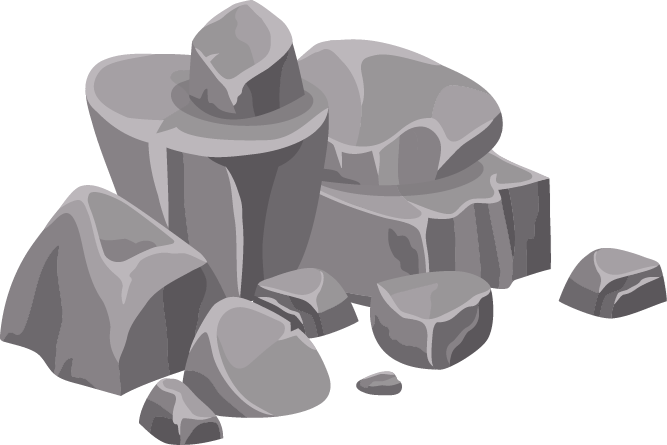 h
ồ
n
g
ờ
n
ư
T
t
g
t
ờ
n
ư
h
T
n
ồ
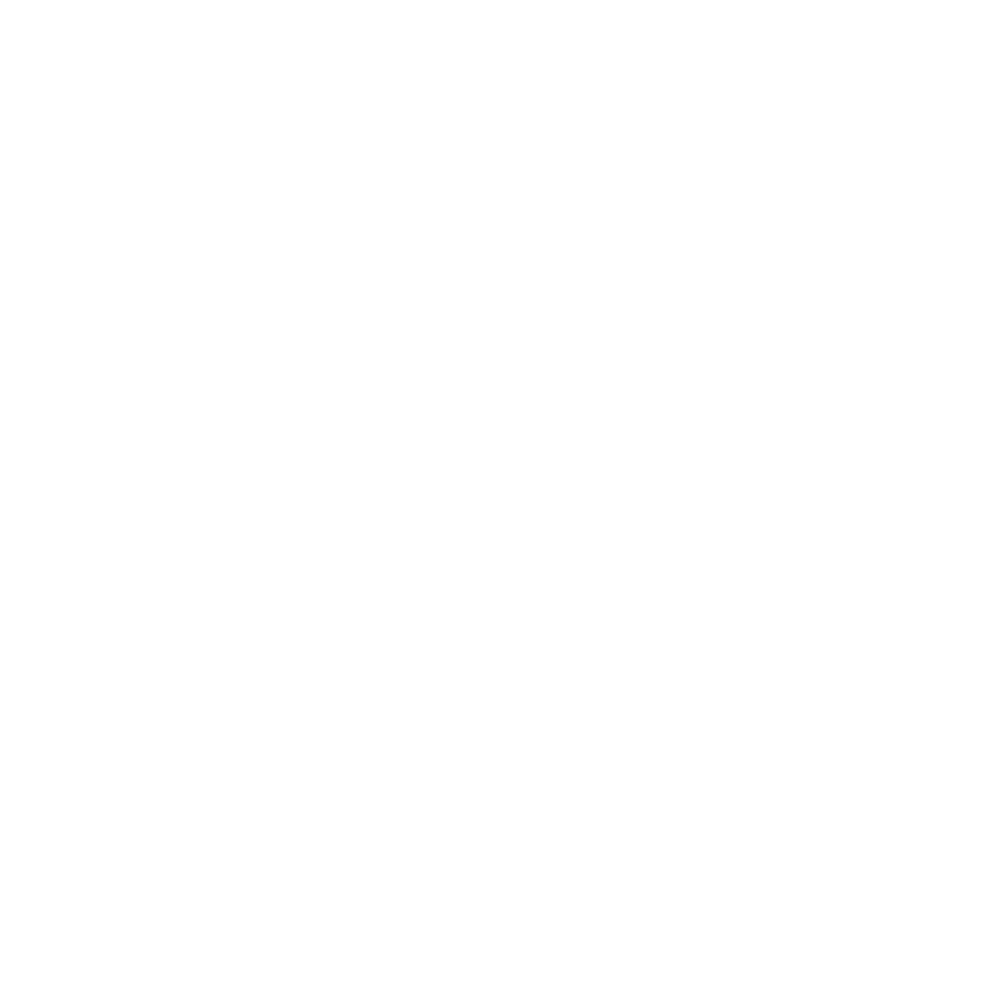 Đáp án
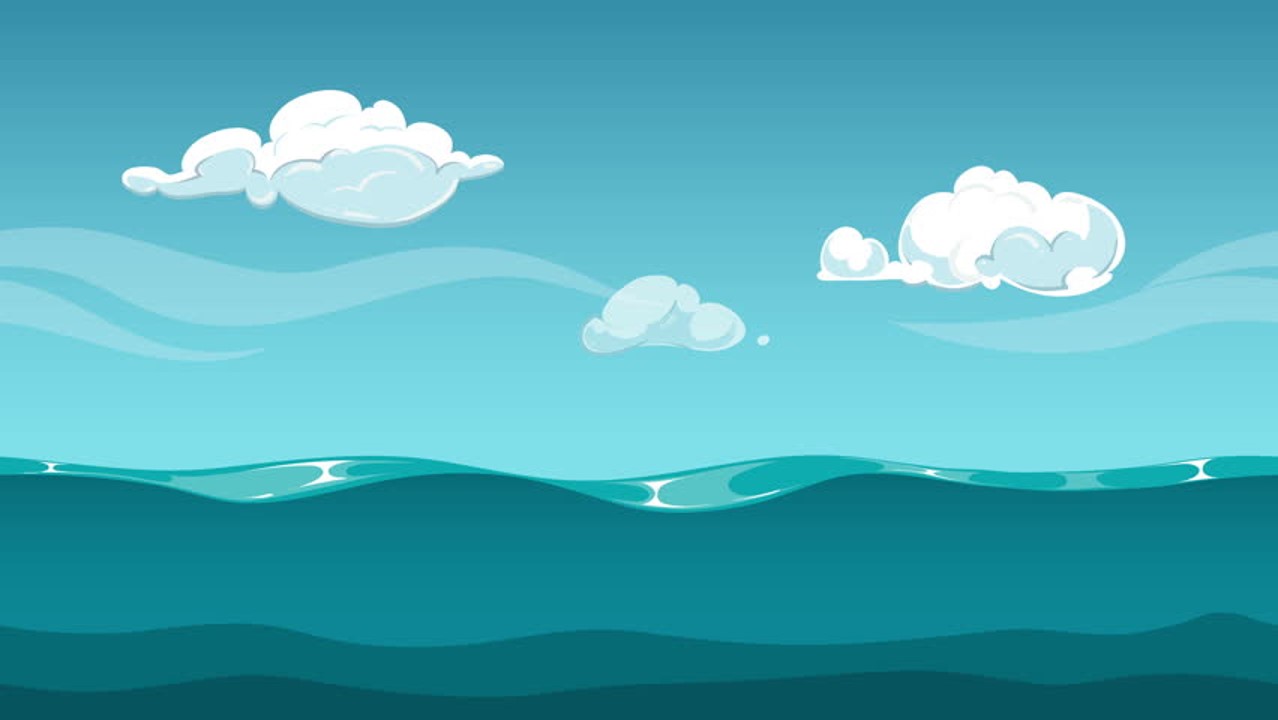 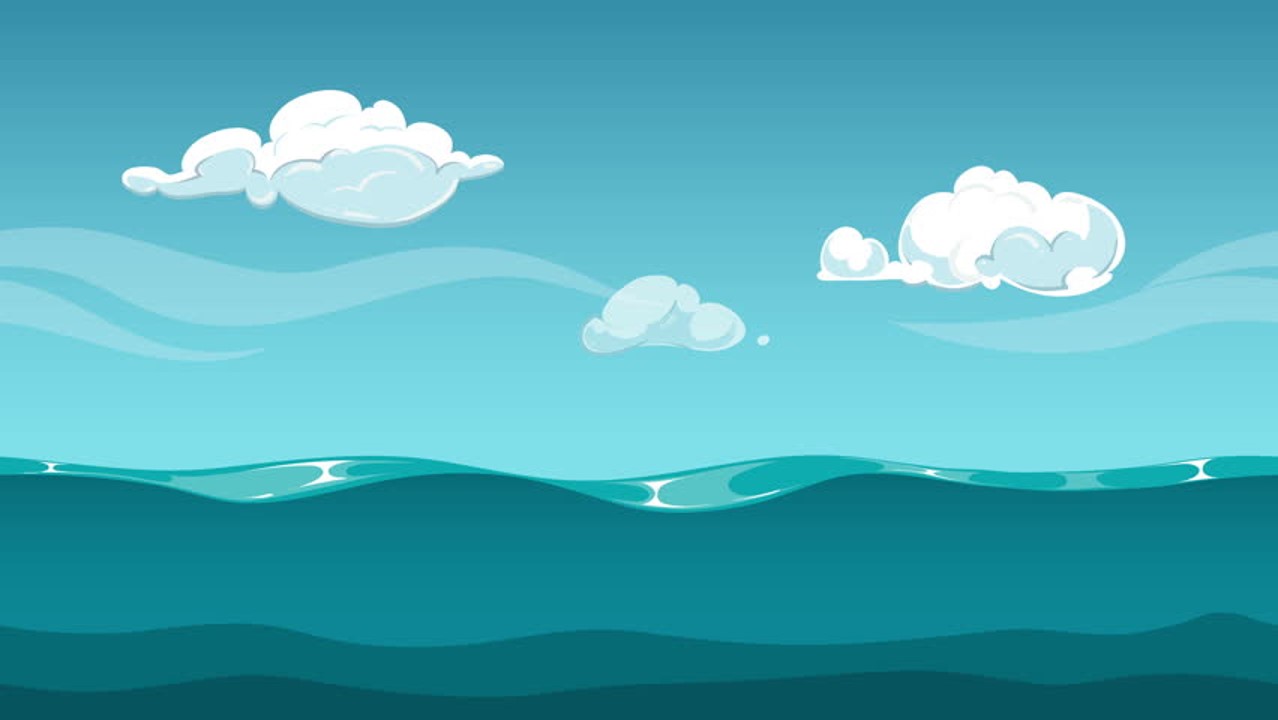 CÂU 4: Lương thực thường tồn mà 
Chúa Giêsu nói tới ai sẽ ban cho dân?
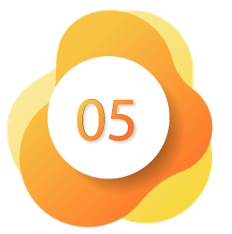 C
N
n
g
o
ờ
i
ư
ư
ờ
i
N
g
n
o
C
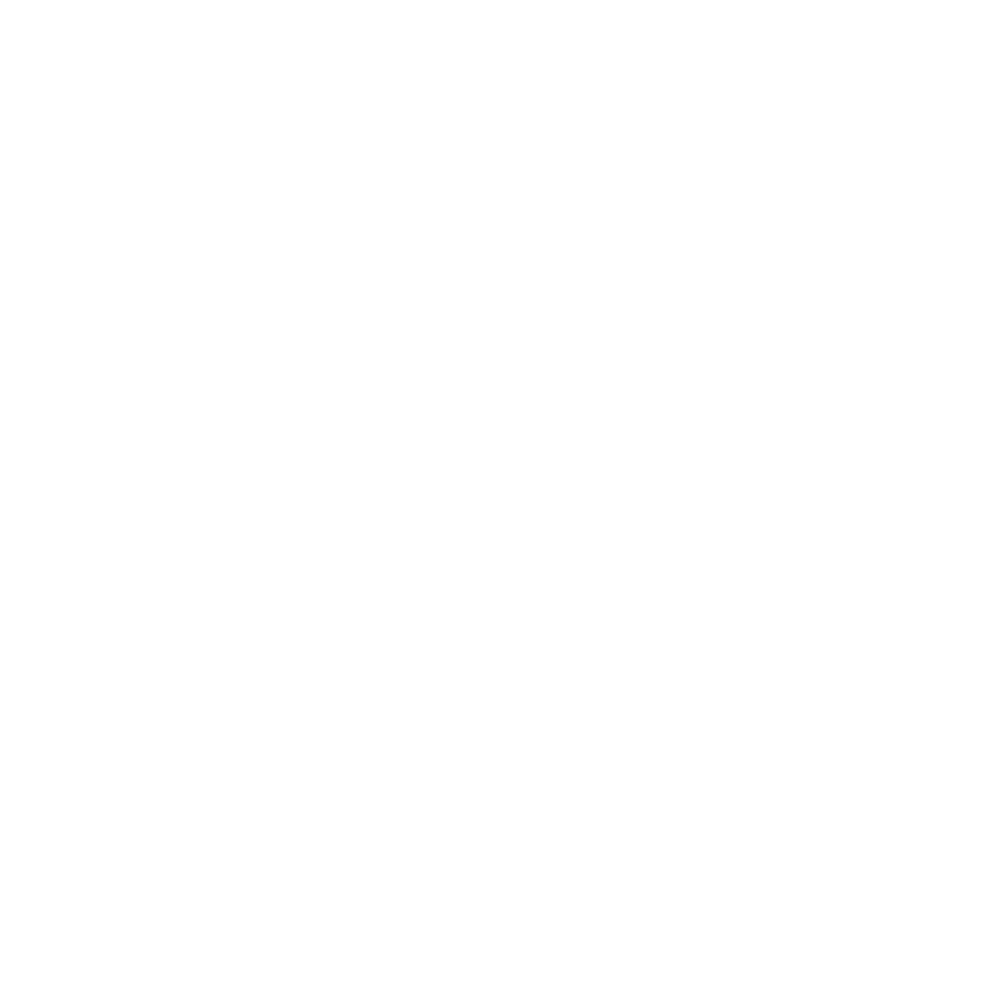 Đáp án
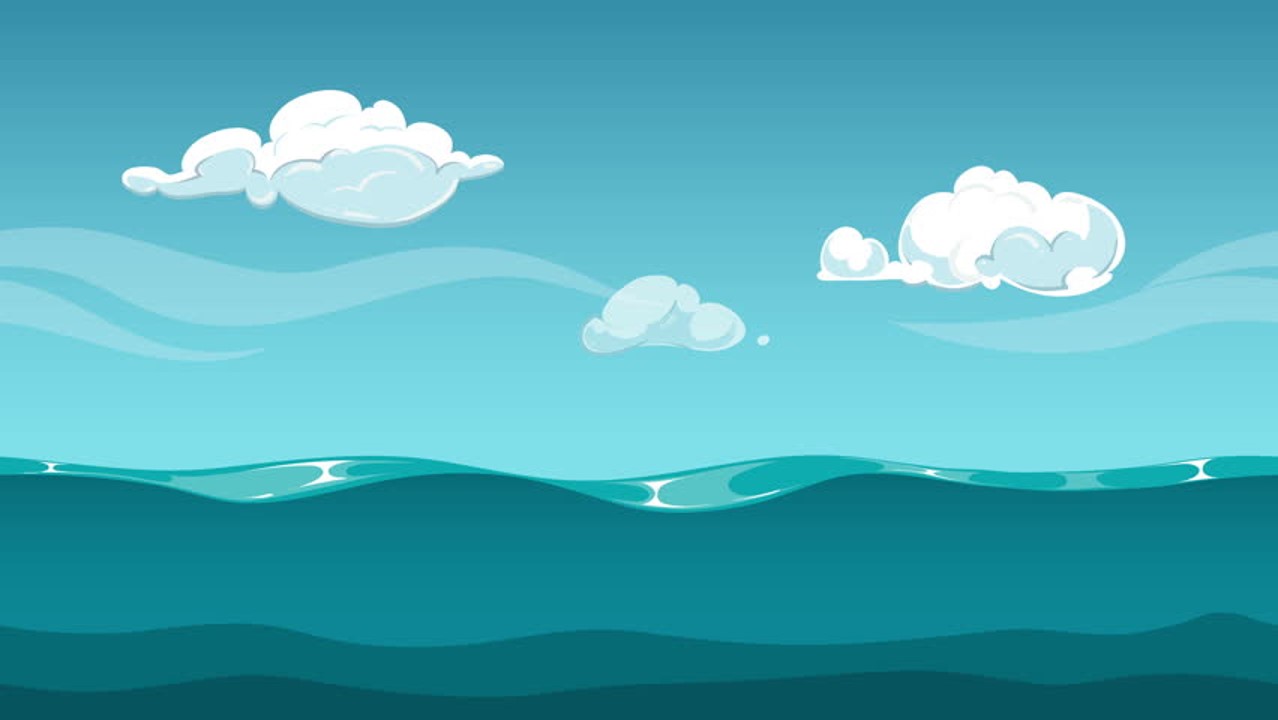 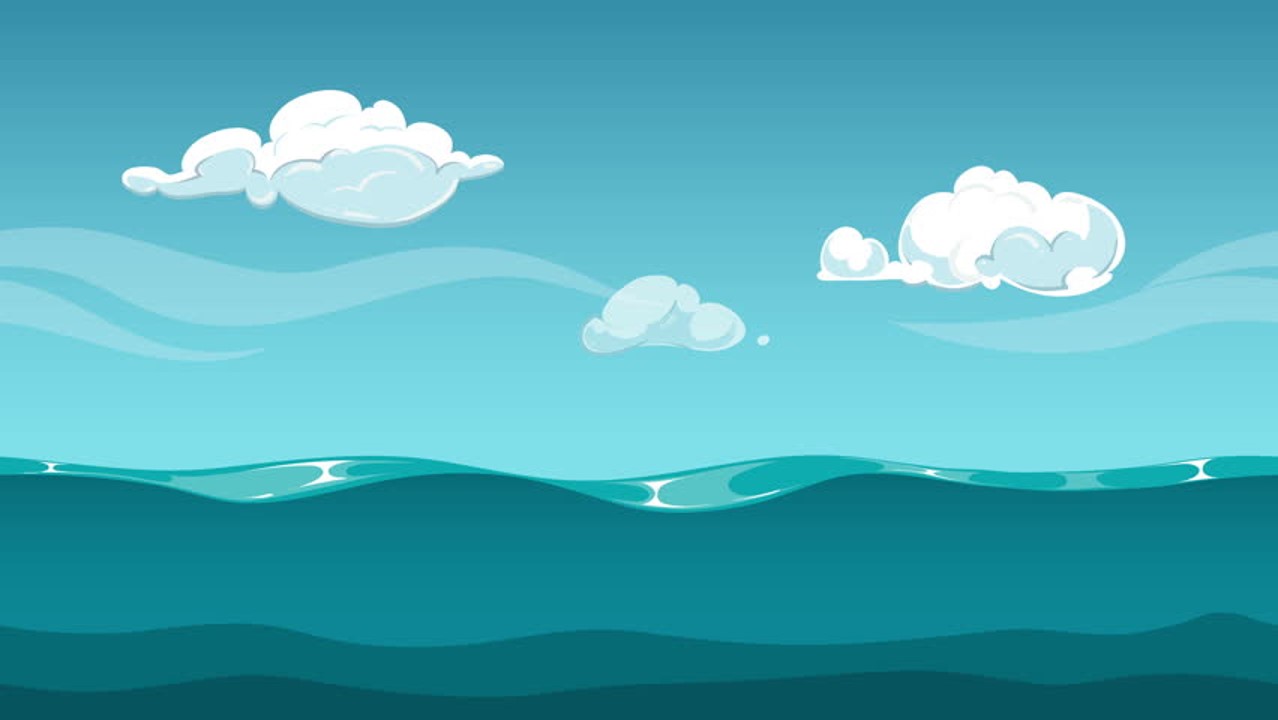 Câu 5: Dân hỏi Chúa Giê su về cách thức để thực hiện điều Thiên Chúa muốn và Ngài đã nói cho họ biết việc Thiên Chúa muốn dân Do Thái làm đó là gì?
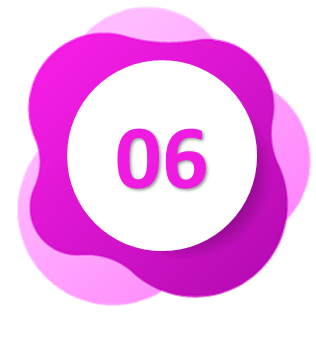 n
T
i
i
n
T
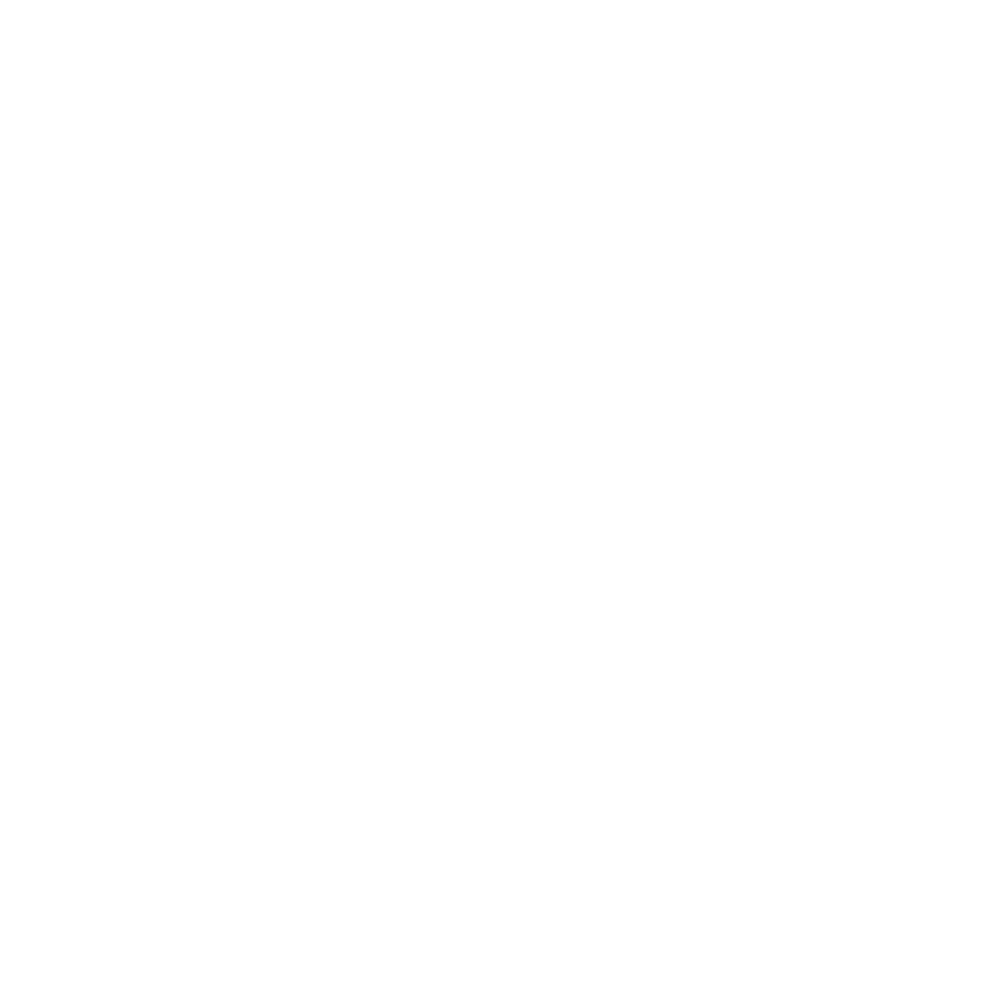 Đáp án
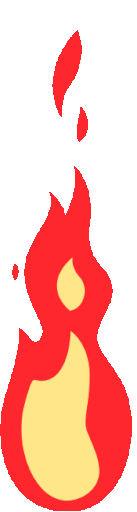 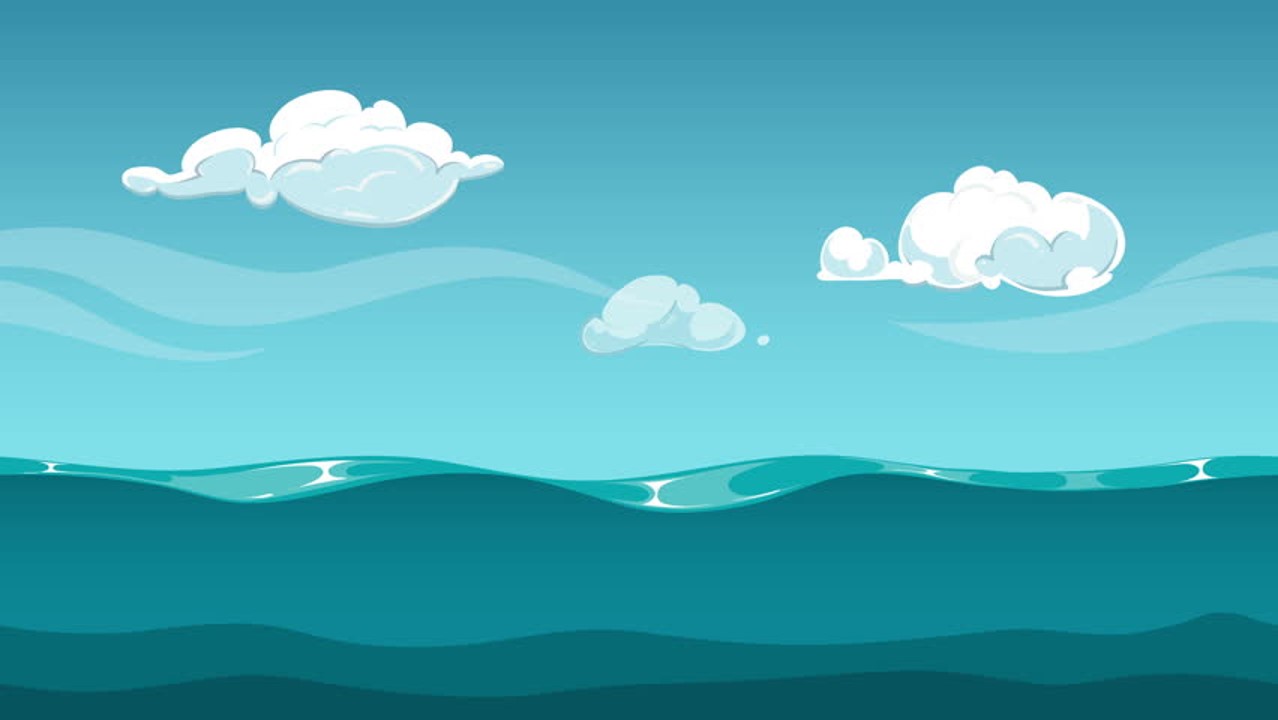 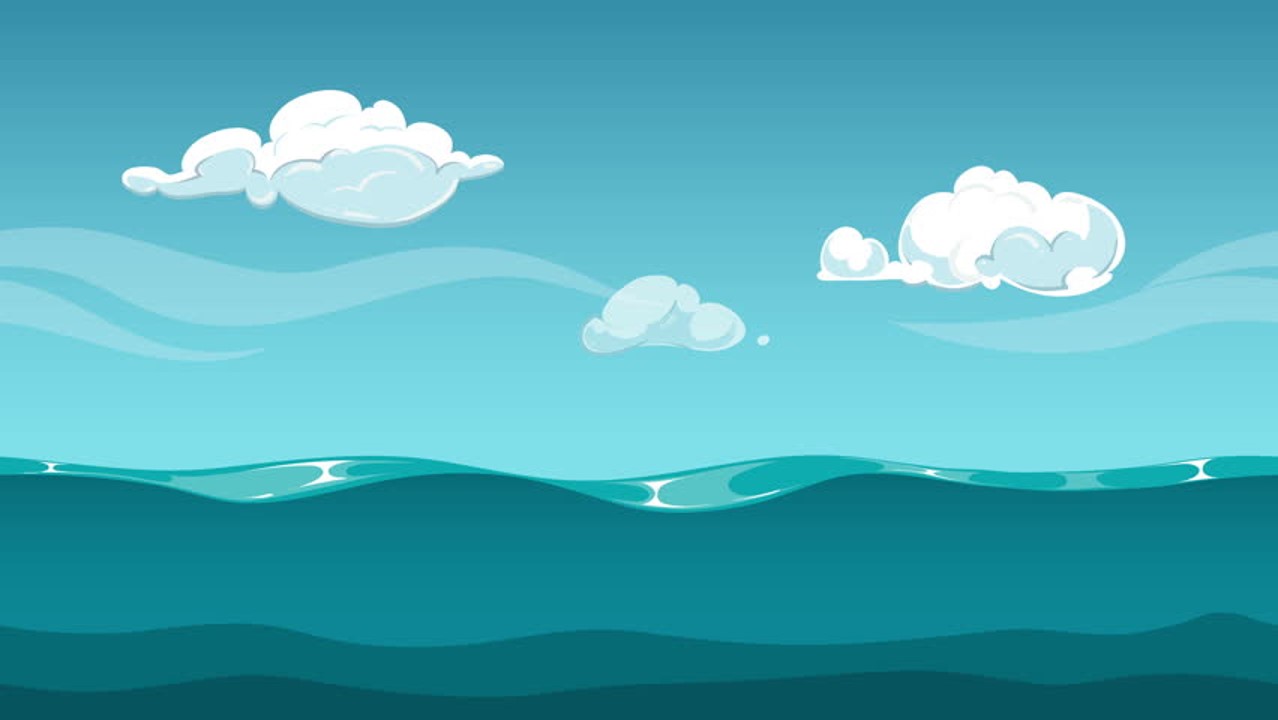 Câu 6: Người Do thái đã tin rằng tổ tiên họ đã cho họ ăn bánh bởi trời, nhưng Chúa Giê su đã nói cho họ biết ai mới là người cho tổ tiên họ ăn bánh bởi trời?
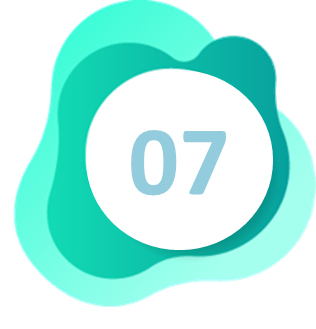 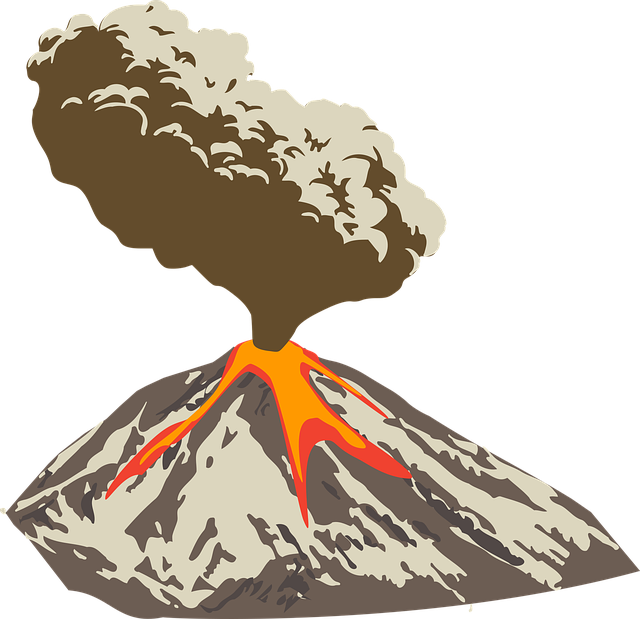 C
C
a
h
ú
a
h
h
a
a
C
ú
h
C
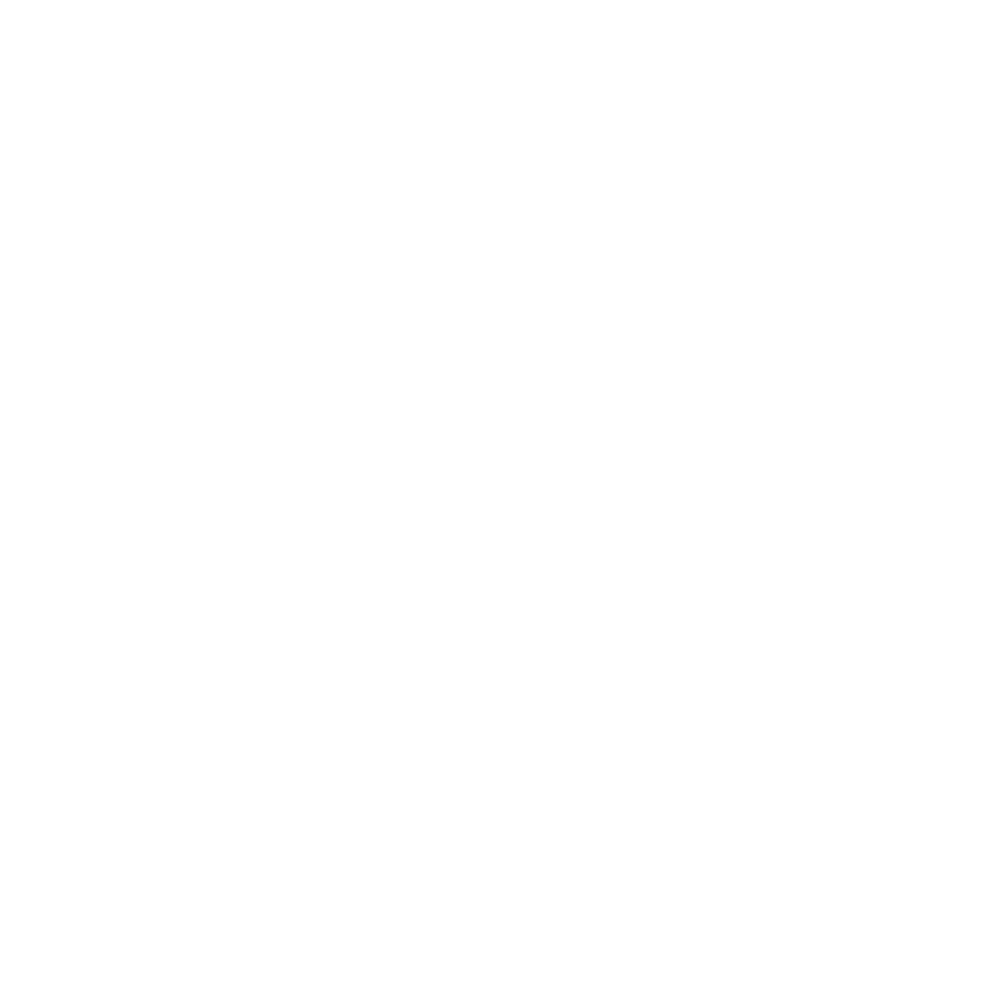 Đáp án
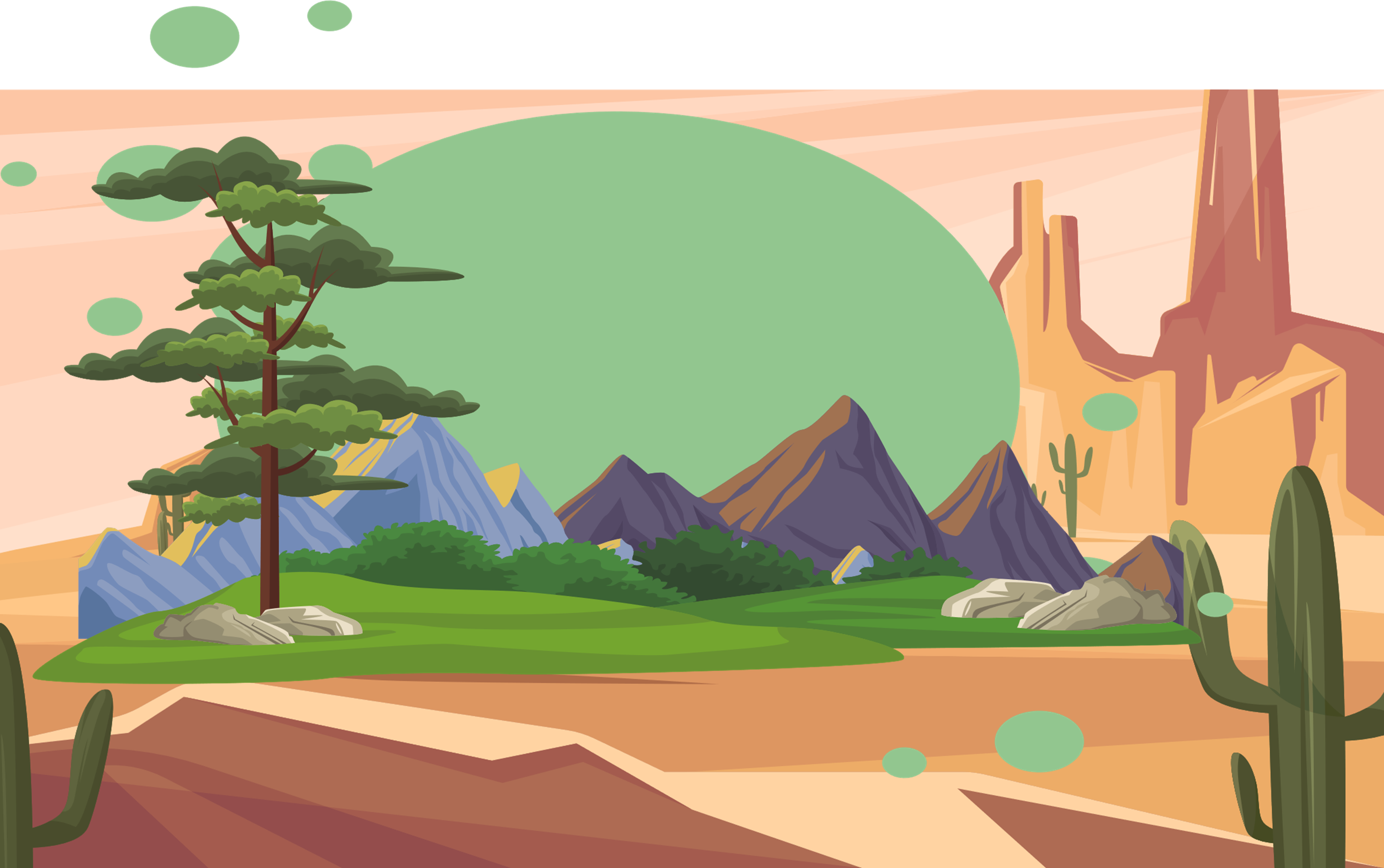 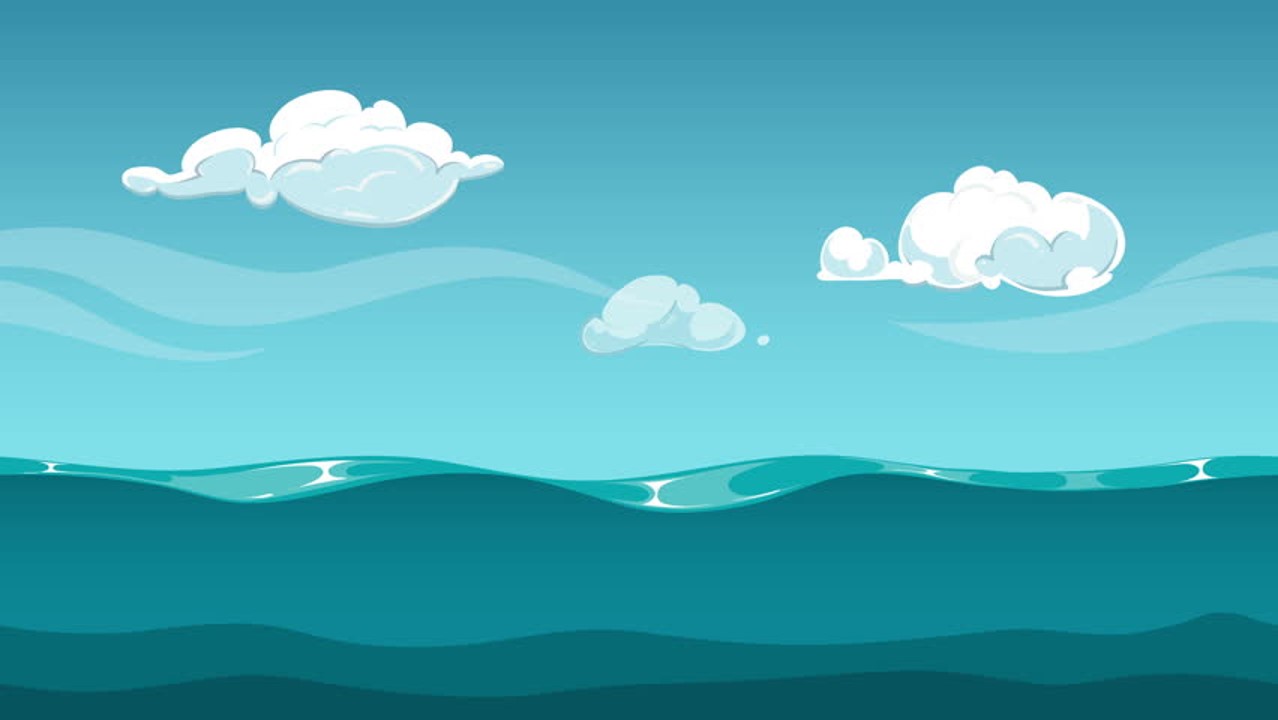 Câu 7: Chúa Giê su nói mình là gì?
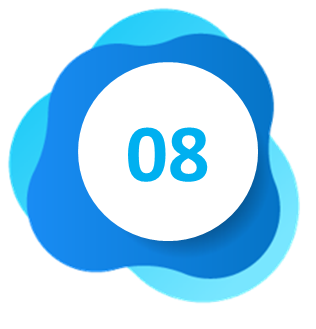 B
ừ
ơ
h
t
r
á
n
i
g
h
a
n
n
B
á
n
h
t
r
ư
ờ
n
g
s
i
n
h
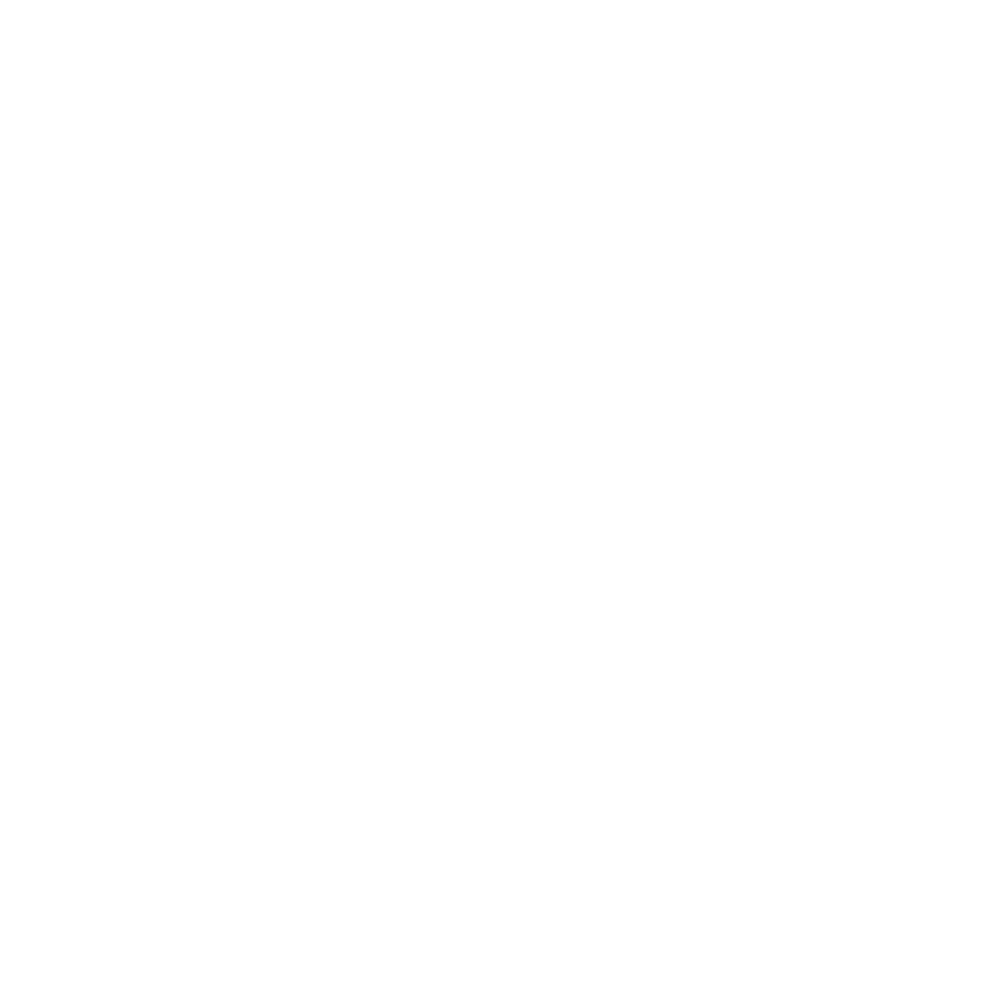 Đáp án
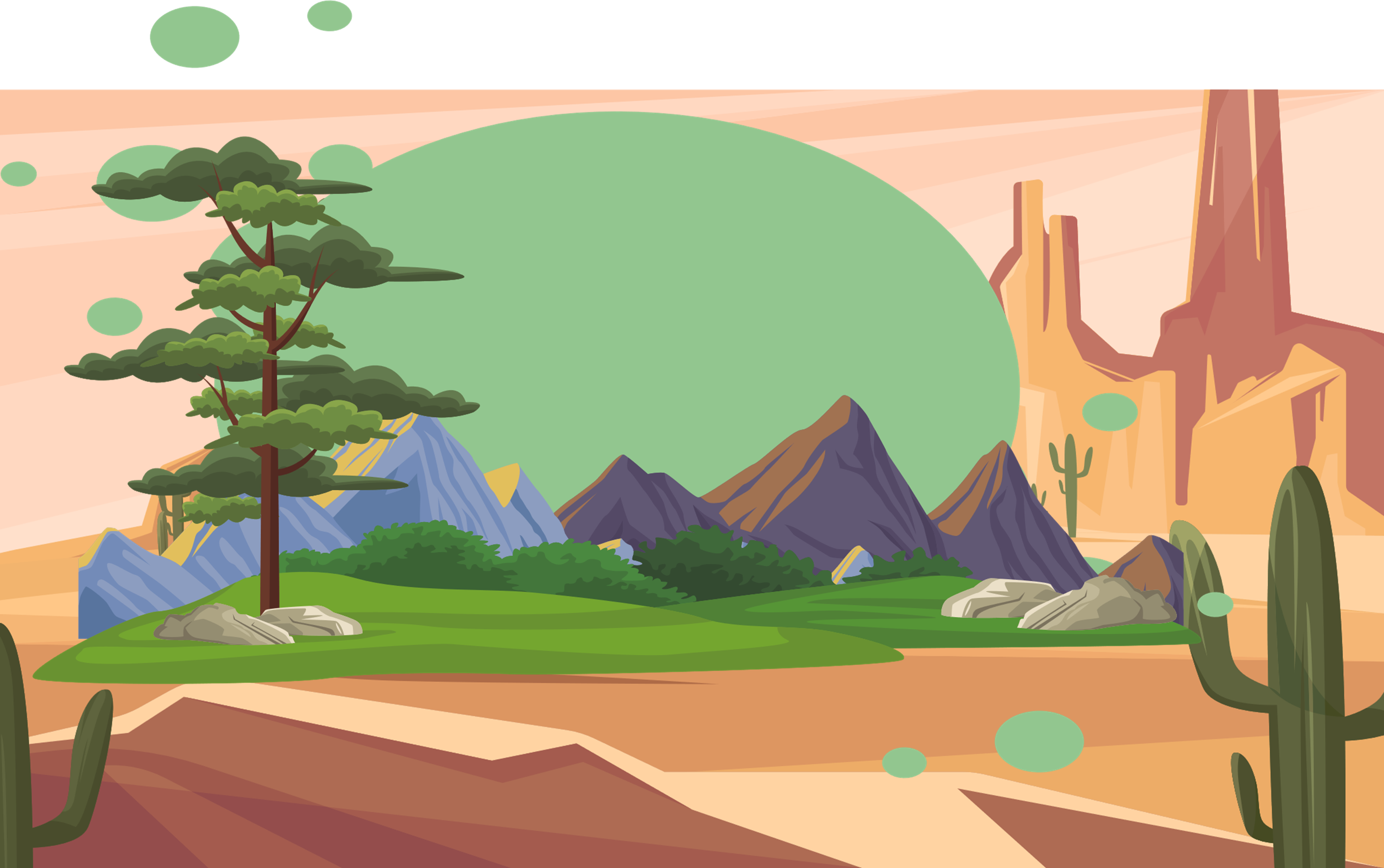 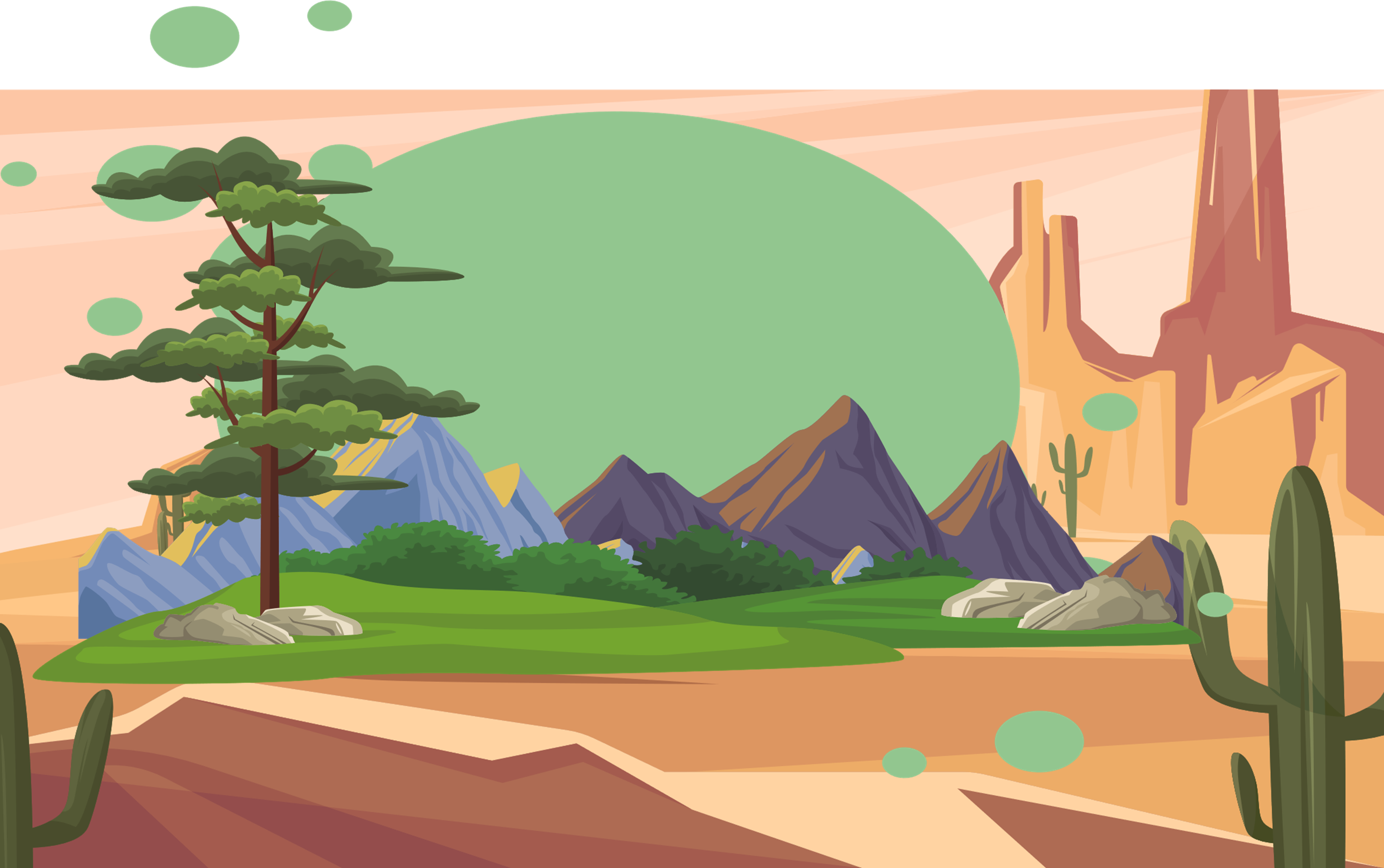 Câu 8: Điền vào chỗ trống: “Chúa Giêsu nói: Ai...với tôi, không hề phải đói, ai…vào tôi chẳng khát bao giờ”.
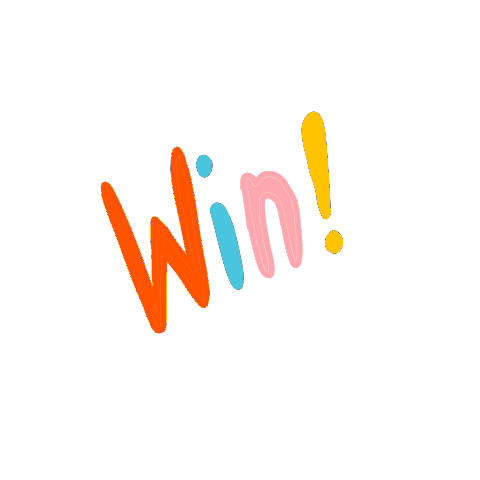 n
/
n
i
Đ
t
ế
i
n
/
t
n
ế
Đ
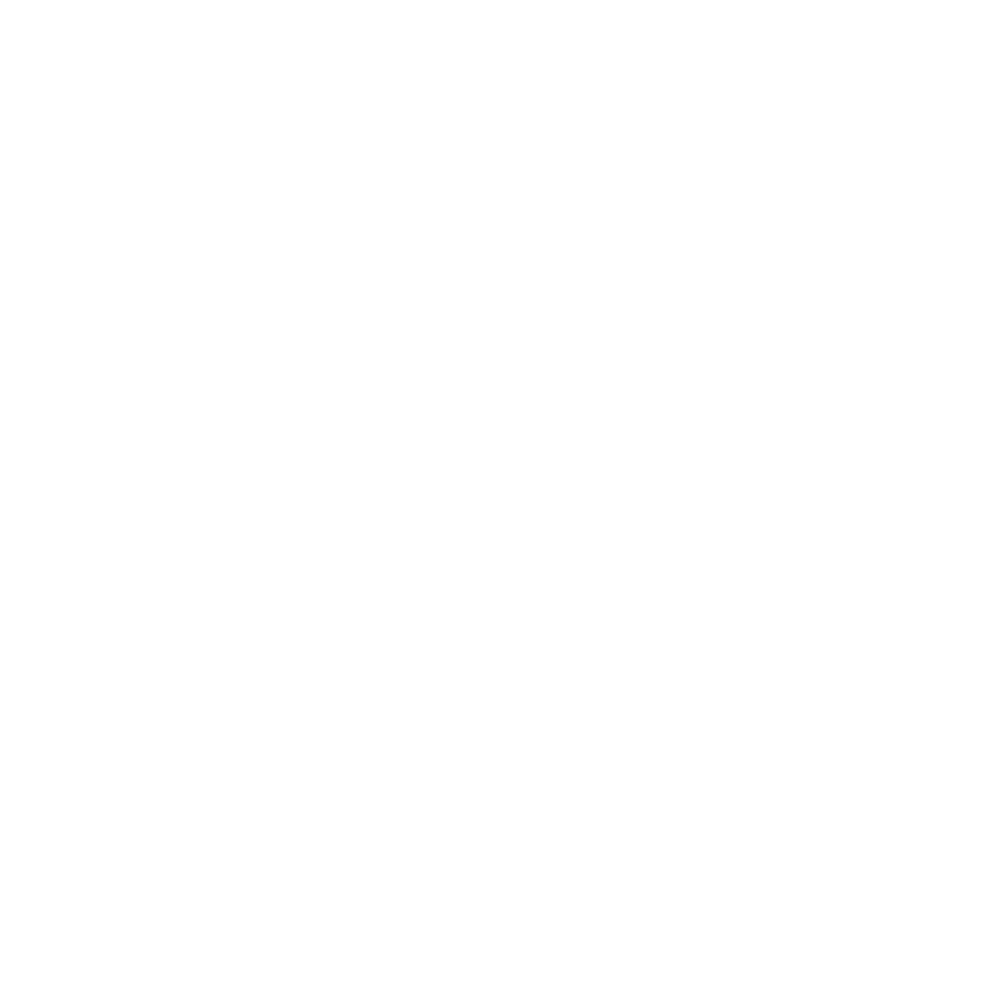 Đáp án
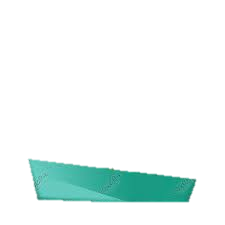 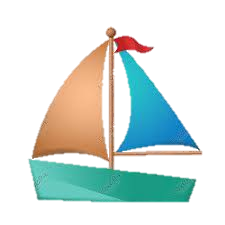 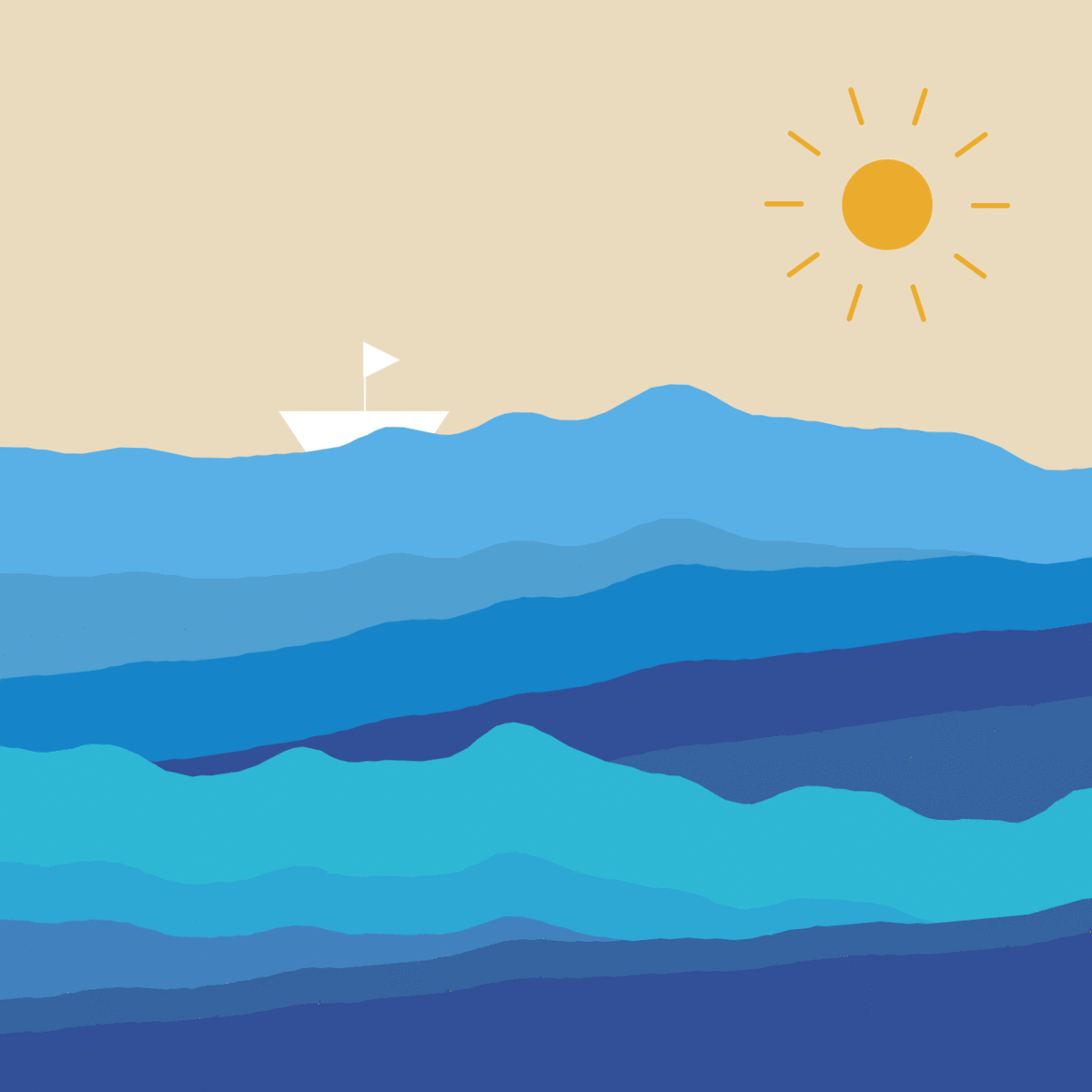 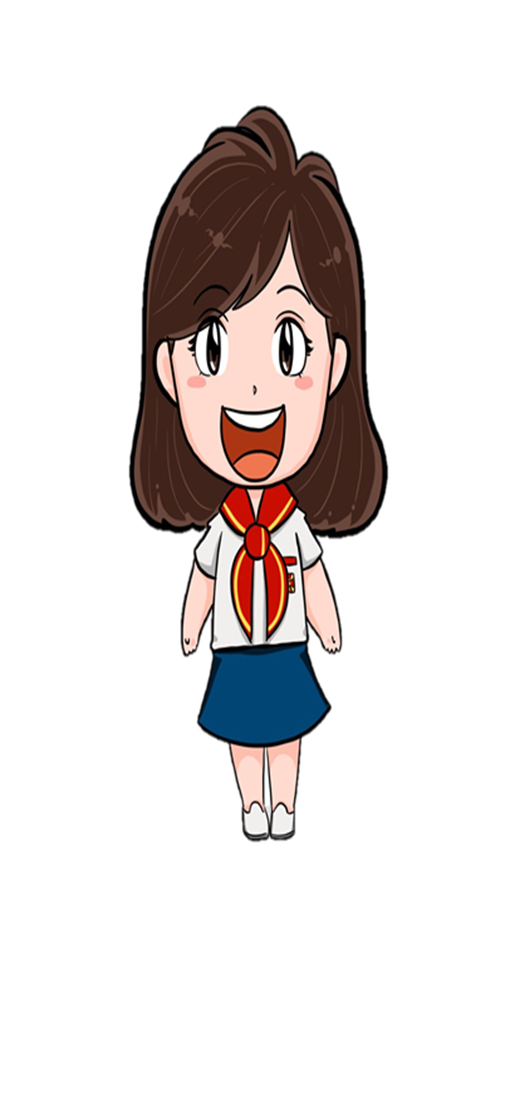 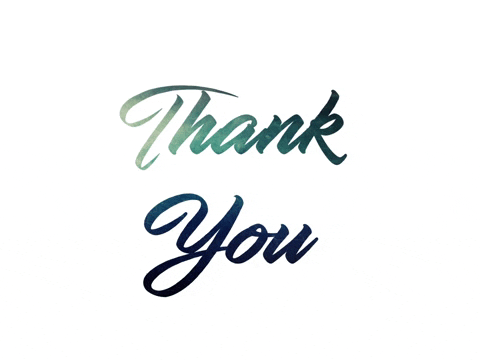